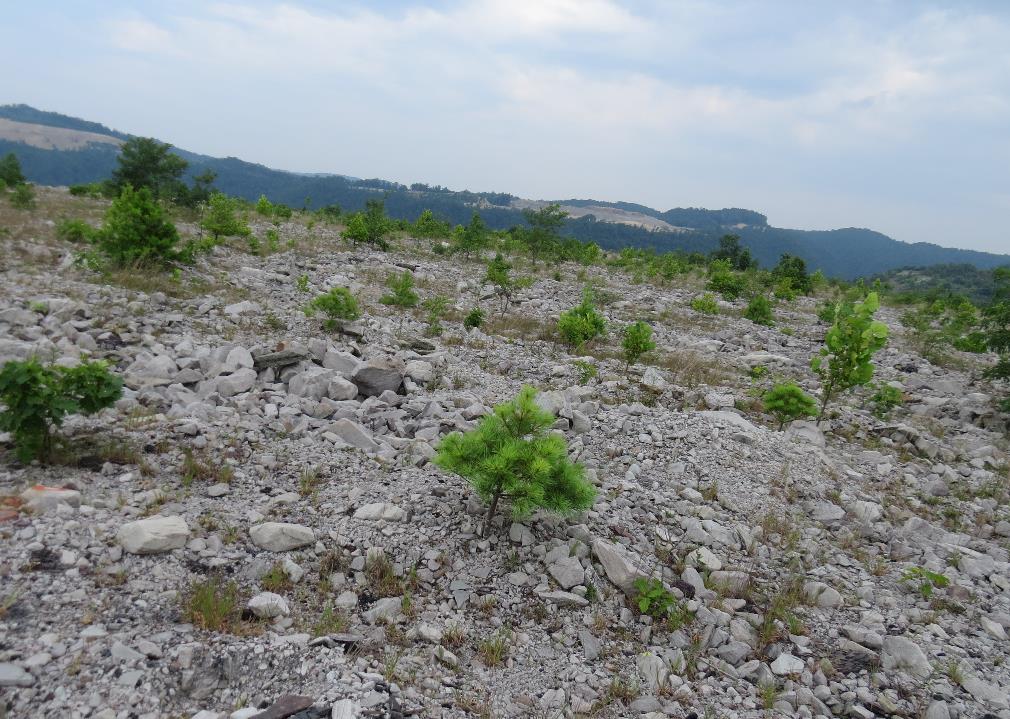 Soil Water Chemistry of Reforested Mine Site in West Virginia
Amir Hass

West Virginia State University



ASMR, June 3-7, 2019. Big Sky, MT
Coal Mining - Mountaintop Removal Operation
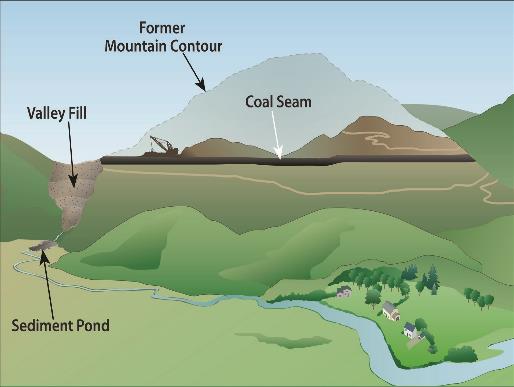 EPA. 2011. “The Effects of Mountaintop Mines and Valley Fills on Aquatic Ecosystems of the Central Appalachian Coalfields”, EPA/600/R-09/138F  March 2011.
Typical Overburden Stratification
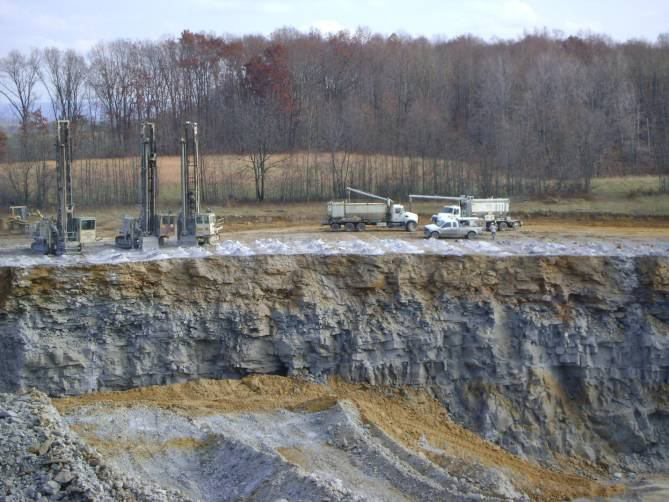 Native vegetation & landscape
Native soil
Brown Sandstone
Gray Sandstone
Skouson et al., 2011. Forest Reclamation Advisory No. 8, ARRI
Placement of Topsoil Replacement Material
Brown Sandstone Plot
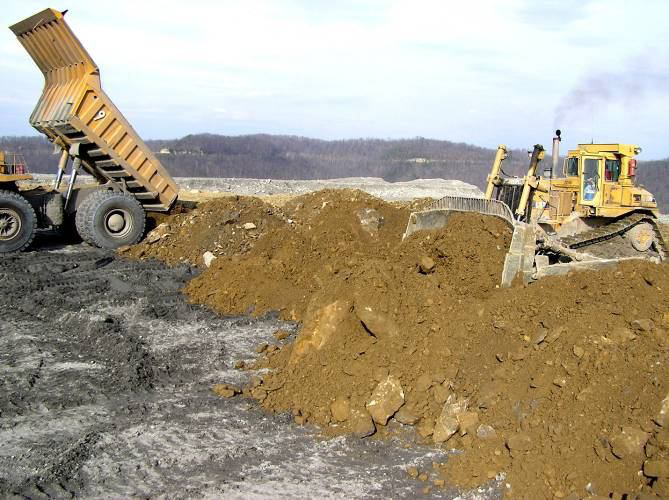 Skouson et al., 2011. Forest Reclamation Advisory No. 8, ARRI
Catenary Mine Site – Field Plots
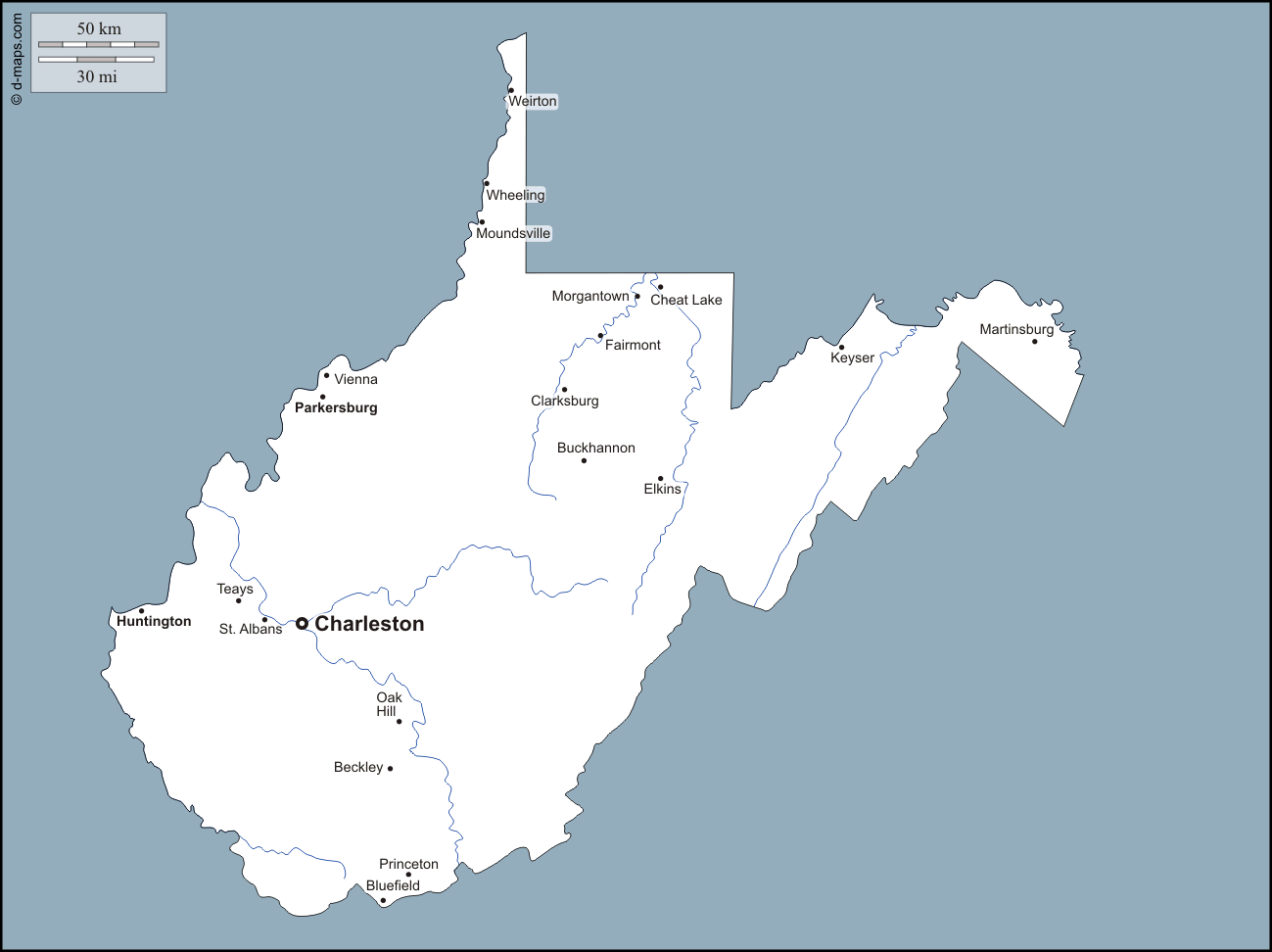 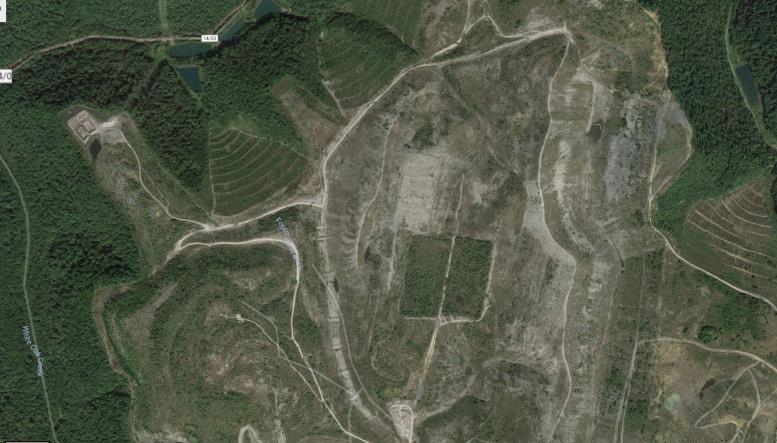 Catenary Mine Site – Field Plots
Compacted
Gray Sandstone plot
Non-compacted
Compacted
100 m
Brown 
Sandstone plot
Non compacted
Catenary Mine Site – Field Plots
March 2017
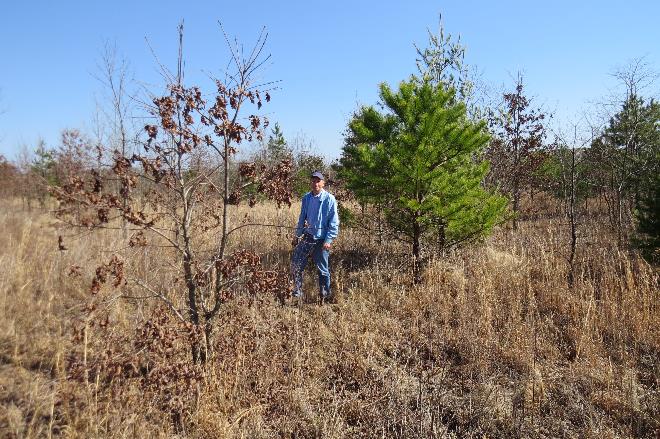 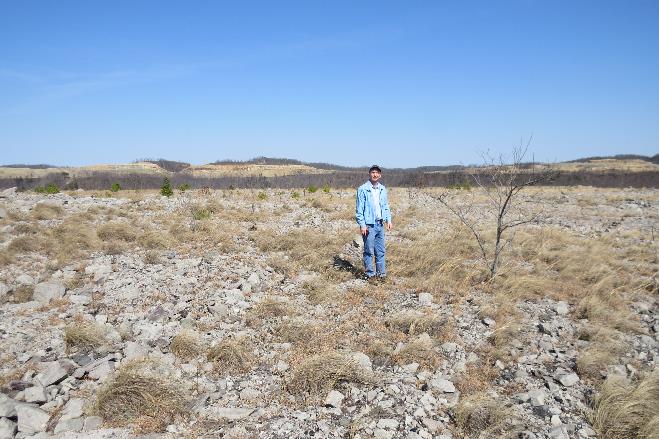 Gray Sandstone plot
Brown 
Sandstone plot
Objectives
Evaluate the mid-term impact of Forestry Reclamation Approach Practices on Soil Water Chemistry:
Effect of spoil type (brown vs. gray sandstone)
Effect of spoil placement practice (loose vs. compacted)
Catenary Mine Site – Well Locations
March-April 2017
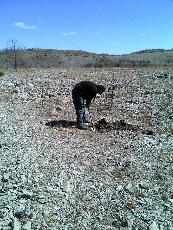 115cm long, 5-cm ⌀ PVC pipe

2-cm perforated band @15cm from the bottom (water collected @ depth of 85 cm)
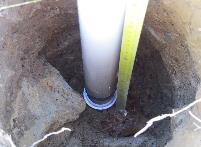 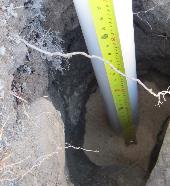 Acid-washed quartz sand layer put around perforated band
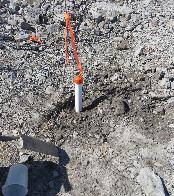 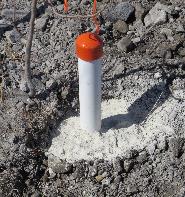 Hole refilled with dugout material
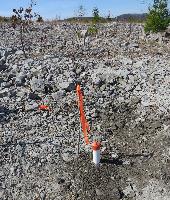 2-cm layer of bentonite to cap the well at the surface
Well is crowned at the surface
Catenary Mine Site – Pan Installation
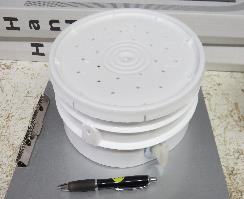 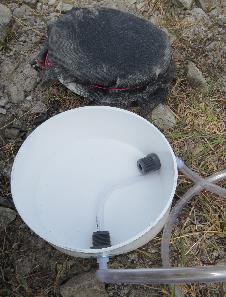 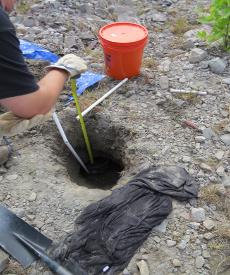 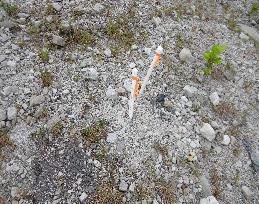 Catenary Mine Site – Wells Location
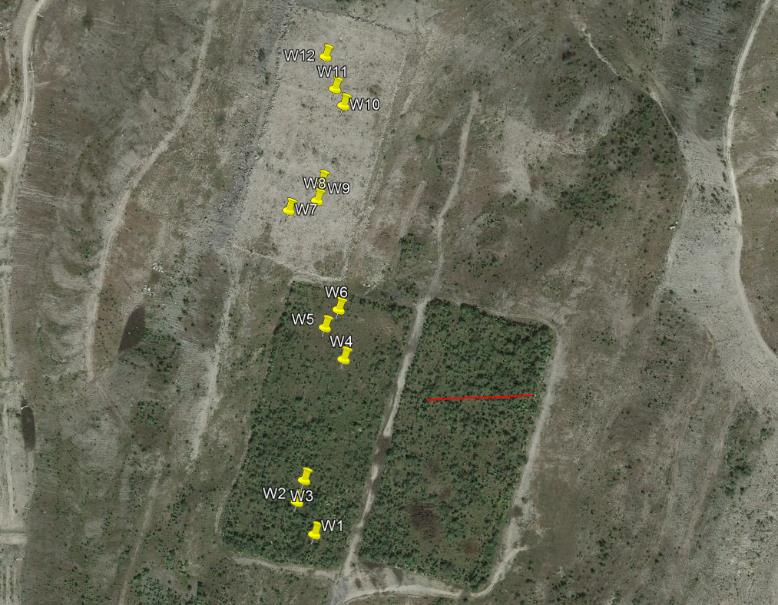 Compacted
Gray Sandstone plot
Non-compacted
Compacted
100 m
Brown 
Sandstone plot
Non compacted
Catenary Mine Site – Water Sampling
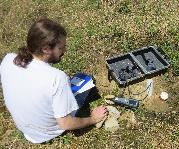 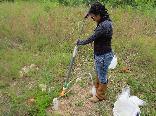 Water level
YSI Multi-probe (Temp, EC, ORP, DO)
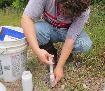 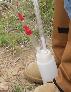 Water Sampling
(filtered <0.45 µm)
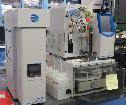 Total Alkalinity
(sealed, no headspace)
TC
(sealed, no headspace)
Ionic composition 
(Li, Na, NH4, Ca, Mg, K; F, Cl, NO2, Br, NO3, PO4, SO4)
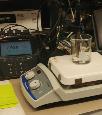 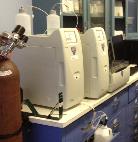 ICP
(Acidified sample 4% HNO3)
(Al, As, Ba, Ca, Cd, Co, Cr, Cu, Fe, K, Mg, Mn, Mo, Na, Ni, P, Pb, S, Se, Zn)
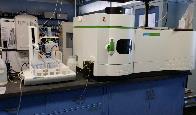 [Speaker Notes: Alk by gran plot on filtered sample with no head space; ICP on acidified sample (4% concentrated HNO3); TC analysis (Aurora 1030W Total Organic Carbon Analyzer) followed by Dionex ICS 1100)]
Results
pH – EC relationships
[Speaker Notes: Update values; include ratio]
Results (Cont.)
pH – Eh relationships
NO3- + nH+ + ne- → N2, N2O + H2O
MnO2 + 4H+ + 2e- → Mn2+ + 2H2O
Fe(OH)3 + 3H+ + e- → Fe2+ + 3H2O
SO4-2 + 8H+ + 6e- → S + 4H2O
CH3OH + 2H+ + e- → CH4 + H2O
Microbial Redox Reaction product:
Reduction Reactions – pH ↑
CO2 (from aerobic through methanogenic environment) → carbonic acid → pH ↓
Results (Cont.)
Eh (mV)
EC (uS cm-1)
pH
Eh and EC are inversely related
[Speaker Notes: Avg of Eh (2ndary axis) and EC within 0.5 pH increments]
Results (Cont.)
TDS (µS cm-1)
pe
Results (Cont.)
Oxic
Suboxic
Anoxic
[Speaker Notes: Update values; include ratio]
Results (Cont.)
pe, Conductivity, and Ionic Composition
pe
Results (Cont.)
pe, Conductivity, and Ionic Composition
SO4-2
pe <2
(mg L-1)
TDS (µS cm-1)
Incubation Study - Effect of terminal electron acceptor on redox potential
Hypothesis: TEA abundance will govern solution redox  potential
O2
H2O
NO3-
N2
MnO2
Mn2+
Fe(OH)3
Fe2+
SO42-
H2S
CO2
CH4
H2O
H2
Incubation Study - Effect of terminal electron acceptor on redox potential
Hypothesis (cont.): Such effect will be more pronounce in soil of limited/initial pedogenic (soil development) stage
Meaning, we expect that ‘topsoil replacement material’ (i.e. crushed rock) contain limited pool(s) of available TEA
Free Iron Oxides Content in Soil and Rock Material
Incubation Study - Effect of terminal electron acceptor on redox potential
Soil Type (3):
Gray Sandstone 
Brown Sandstone
Native Soil
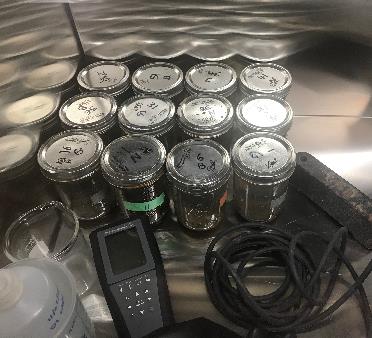 Terminal e- Acceptor (4; 5.0mM):
NO3 
SO4
Fe2O3
None
[Speaker Notes: 6 different solutions: no terminal electron acceptor (#1) and with NaNO3 (#2), NaSO4 (#3), MnO2 (#4), Fe2O3 (#5), and a mix of all reagents (#6). Different amount of CaCl2 (as CaCl2·2H2O) was added to each solution of no terminal e- acceptor and that of NaNO3, NaSO4 to reach a common targeted total salt concentration and EC.]
Results (Cont.)
Incubation Study - Effect of terminal electron acceptor on redox potential
Results (Cont.)
Incubation Study - Effect of terminal electron acceptor on redox potential
Results (Cont.)
Incubation Study - Effect of terminal electron acceptor on redox potential
Results (Cont.)
Incubation Study - Effect of terminal electron acceptor on redox potential (25 day)
(Native soil)
NO3    >    Fe      ≈   None     >>  SO4
b
b
c
Summary
Redox reactions dominated solution properties, affecting solution pH and 	composition.

High TDS associated with low pe
Reductive dissolution (as opposed to acid dissolution) likely play a significant 	role in producing excess TDS (though this is likely more complex than any 	binary system/choice)

Abundance of TEA (e.g. SO4) may govern/maintain low(er) redox potential 	(that could otherwise be assumed judging from soil/site moisture regime)
Acknowledgements
Jeff Skousen, WVU  
Robert Cantrell, John Lucas, Zac Lucas, Tigist Geberehiwot, Jake Harms, Edgar Lopez, Rein Yousef, Kim Cavender, Fatima Irfan
Kenny Daniel (ERP Environmental Fund, Inc.) 
Randall Lester, Warren Haynes (USDA NRCS PMC, Alderson WV)
Funding Agencies:
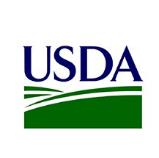 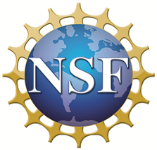 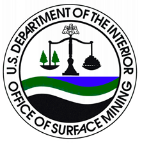